]men-tb-äohv 
]cn-N-cW¯n¶v  Hcq BapJw
Pallium     = cloak         ( To cover )                       ]pX-¸v
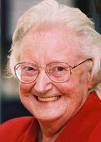 B[p\nI ]men-tb-äohv ]cn-N-cWw BZy-ambn XpS-§n-b Xv 1967Â knknen tkm­-gkv e­-\n se skâv {Inkvd-d-^À tlmkvss]-knÂ BWv.
1990se temIm-tcm-Ky-kw-L-S-\-bpsS \nÀh-N-\-{]-Im-cw2002 se temIm-tcm-Ky-kw-L-S-\-bpsS \nÀh-N-\-{]-Im-cw
BÀs¡m-s¡-bmWv ]mentbäohv {]hÀ¯-\-¯nsâ Bh-iy-IX tcmKn-I-sf- c-­m-bn- XcwX-cn¡mw
1. ACUTE                             2.CRONIC
tcmKn-Isf c­mbn Xncn-¡mw.
Acute
Acute
1. ACUTE                             2.CRONIC
1.am\-kn-Iw
2.imco-cn-Iw
3.km¼-¯n-Iw
4.kmaq-ln-Iw
5.Bßo-b-w
]men-tb-äohv ]cn-N-cWw F´mWv \ÂIp-¶Xv
kvt\lhpw _lp-am-\hpw
-a-cWw \o«n-sh-bv¡p-¶nÃ
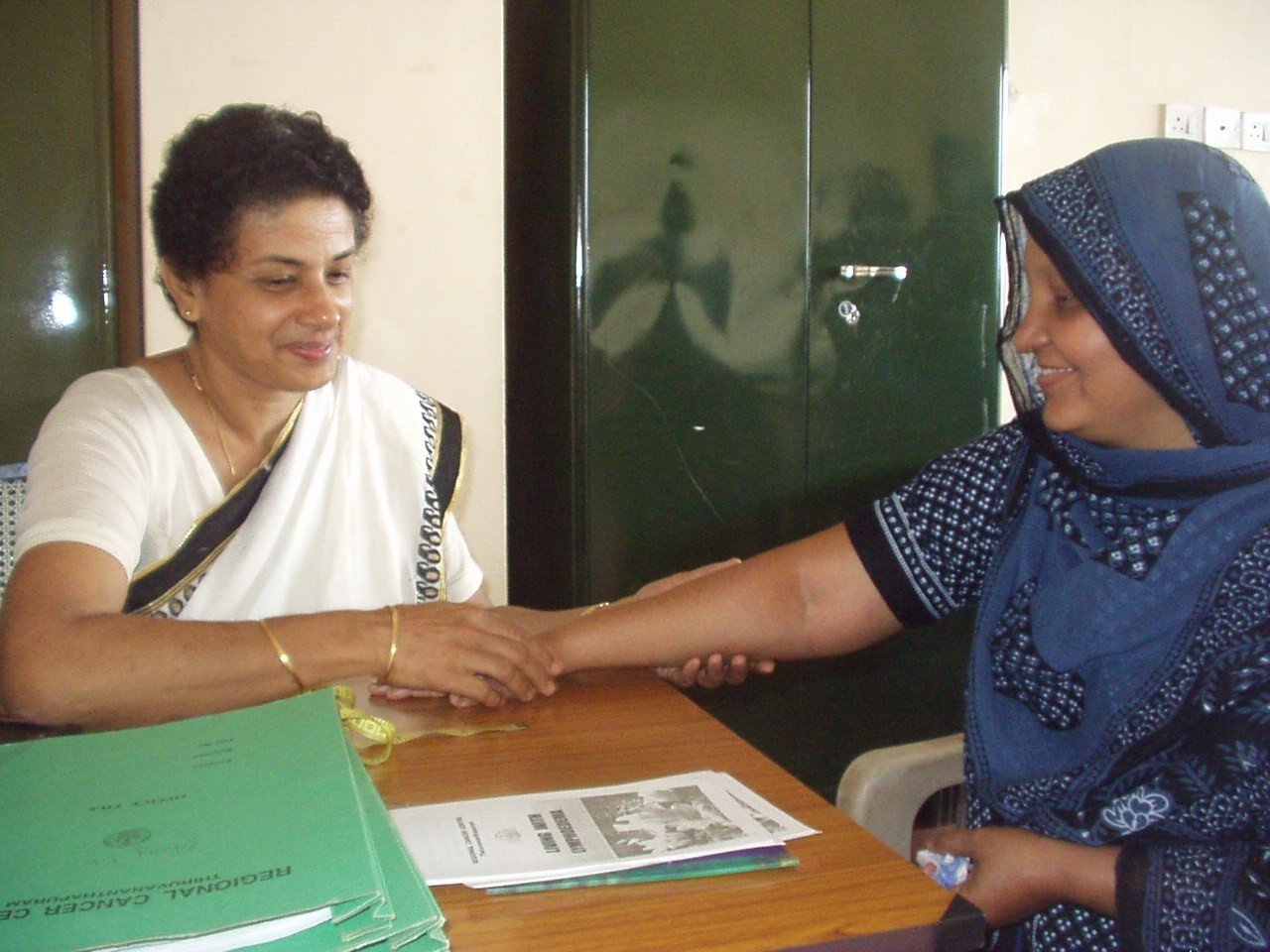 arZpkv]Àiw
HOMCARESDOCTORS HOMCAREVOLUNTEER HOME CARENURSES HOME CARE\nkmap±o³
Rm³ F´p]d-bWw
Listen..listen..n…listen..
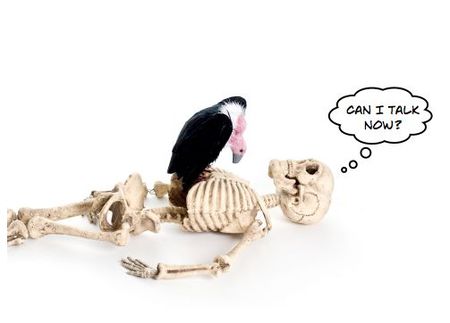 AÀ°-h-¯mb ]men-tb-äohv ]cn-N-cWwAÀl-X-s¸-«-hÀ¡v Swathathriam swabhimam swakaryatha
NNPC (Nighbour hood Net work Palliative care)
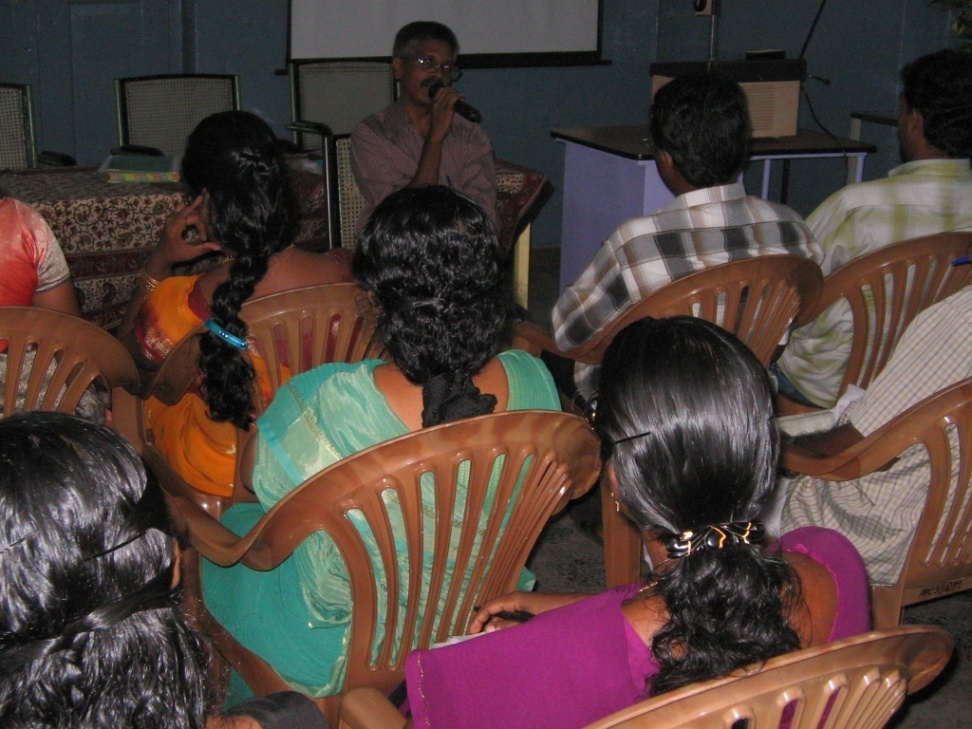 Rm³ G´n\p CXp sN¿WwCXnÂ G\n-s¡´p sa¨w In«pw]men-tb-äohv {]hÀ¯\¯n\v kaq-l-¯n-\p-ff ]¦v
Seeks for the Smile that speaks !
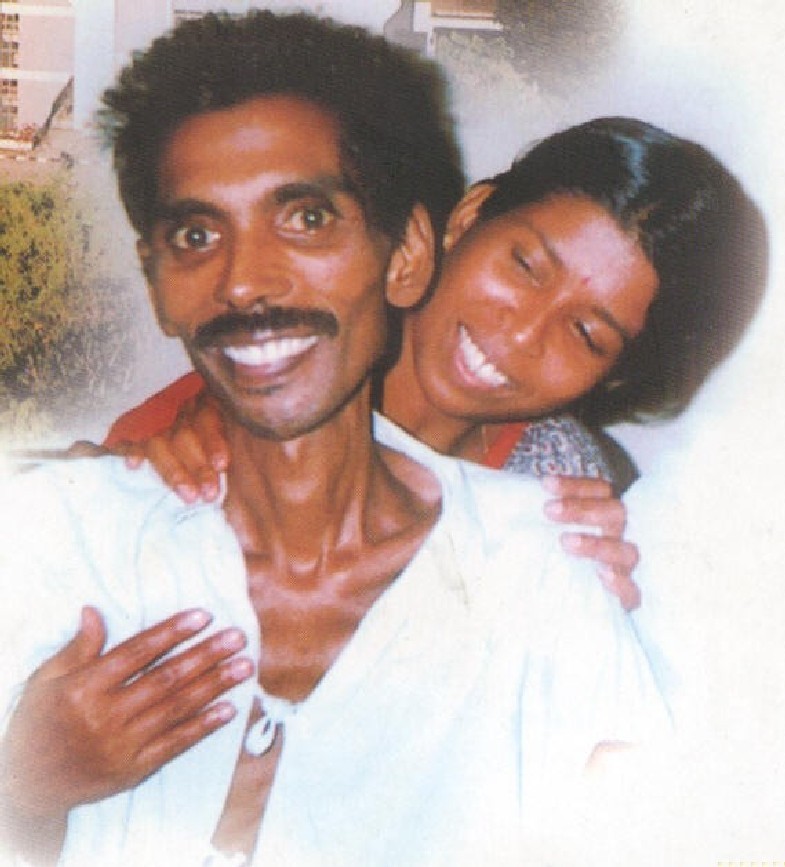 [\- k-am-l-cWw
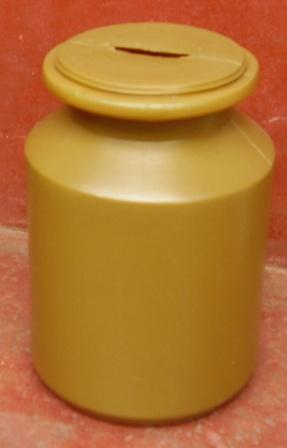 SUDAS KANNOTHPresident, JCI  Kannur Handloom City 

KANNUR944 711 4001